ГОТОВ ЛИ МОЙ РЕБЕНОК 
К ШКОЛЕ?
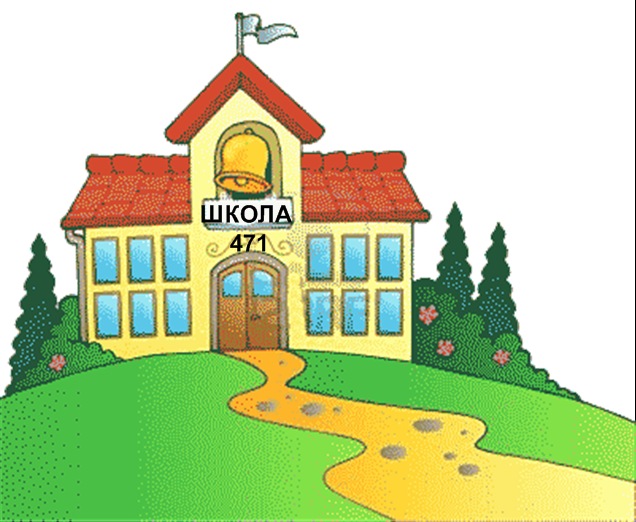 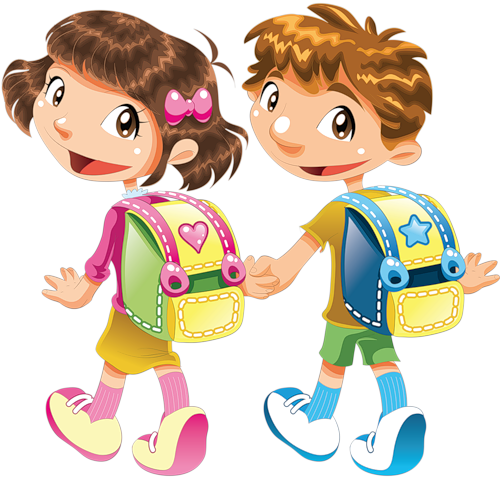 Интеллектуальная 
готовность
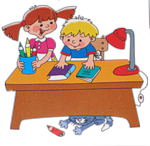 Эмоционально-волевая
 готовность
Социальная готовность
РЕБЕНОК ДОЛЖЕН:
1.Знать о своей семье и быте

2.Иметь запас сведений об окружающем мире, уметь ими пользоваться

3.Уметь высказывать собственные суждения, делать выводы
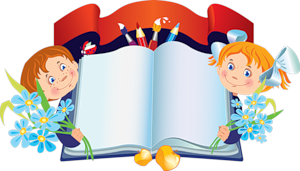 Мир эмоций моего ребенка
1.Выглядит ли ребенок веселым (дома и среди товарищей)?

2.Сформирован ли у ребенка образ себя как человека,
 который многое может? 

3.Легко ли малышу переключиться при изменениях в привычном распорядке дня, перейти к решению новой задачи? 

4.Способен ли ребенок работать самостоятельно, 
соревноваться с другими детьми?
Эмоциональная готовность
к школе предполагает:
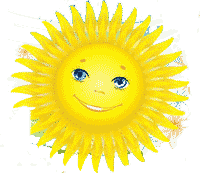 1.радостное ожидание начала обучения в школе;

2.достаточно развитые высшие чувства: нравственные,
интеллектуальные, эстетические;

3.сформированные эмоциональные свойства личности
(умение сочувствовать, сопереживать и др.)
Наблюдение
- Легко ли ваш ребенок вступает в контакт с незнакомыми детьми?
- Нравится ли он сам себе?
- Часто ли ваш малыш обижается и плачет?
- Участвует ли он в играх-соревнованиях?
- Есть ли у ребенка желание играть со сверстниками?
- Следует ли ребенок правилам игры? 
- Считается ли с другими как с партнерами? 
- Умеет ли управлять своим поведением?
- Принимают ли его в игру знакомые дети?
- Умеет ли он организовывать игру (придумать сюжет, распределить роли и т. д.)? 
- Бросает ли игру при неудаче?
- Часто ли он участвует в драках?
- Как малыш выходит из конфликтных ситуаций?
- Какое у него чаще всего настроение, часто ли оно меняется?
- Разговорчив ли ваш ребенок или молчалив?
- Спокойный ли у него сон?
 - Есть ли у вашего малыша друзья?
- Умеет ли ребенок отстаивать свое мнение?
- Есть ли у него трудности с речью?
Рекомендации для
 родителей
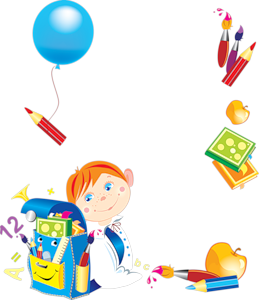 Избегайте чрезмерных 
требований
предоставьте Право
На ошибку
Не пропустите 
первые трудности
Не думайте за ребенка
Устраивайте праздники